Le Marché de l’esthétique en 2016
Les Réalités d’un institut de Beauté
Sources: 
Rapport de branche de la convention collective de l’esthétique, cosmétique et de l’enseignement professionnel lié aux métiers de l’esthétique et de la parfumerie réalisé par Asympteo
Etude de marché réalisé par Pierre Fleury Consultants
Le Marché de l’esthétique en 2016
Le Marché:L’esthétique : 5ème secteur de l’artisanat
31/05/2016 SDelsahut
- 54 000  Entreprises en France (code 9602B, 9604Z,auto-entrepreneurs et prothésiste ongulaire)
- 75 000 emplois en France
- CA 2014 : 2,7 milliards d’euros
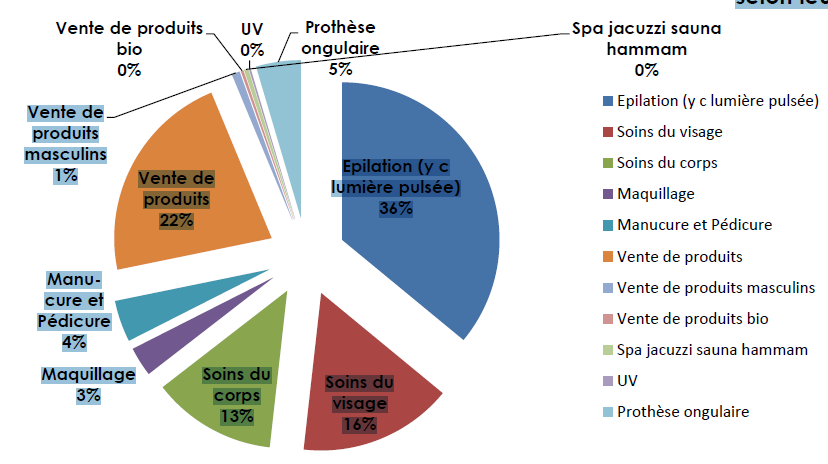 CNAIB SPA  Document
2
La réglementation
Le plus grand réseau d’instituts de beauté National

2000 Adhérentes, elle est présente dans 70 départements et est représentée par 63 présidentes
Cette représentativité est une force pour défendre les droits du métier.

La CNAIB SPA défend les intérêts généraux de la profession, elle valorise l’image et la notoriété des instituts de Beauté
Le ministère de l’artisanat
Le ministère de l’écologie
Le ministère de l’économie
Le ministère de l’éducation Nationale
Le ministère des finances
Le ministère du travail (convention collective…)
Le ministère de la santé
Elle intervient au Senat et à l’Assemblée Nationale
Elle siège en permanence à l’APCM, au CESE, à la CMP, à la CNAMS, au CESER, en CPNE-FP, à la SPP, au FAFCEA et à OPCALIA
31/05/2016 SDelsahut
CNAIB SPA  Document
3
La réglementation
Elle siège en permanence à l’APCM, au CESE, à la CMP, à la CNAMS, au CESER, en CPNE-FP, à la SPP, au FAFCEA et à OPCALIA.

APCM : assemblée permanente des chambres des métiers et de l’artisanat
CESE: conseil économique, social et environnemental
CMP: commission mixte paritaire
CNAMS: confédération nationale de l’artisanat des métiers et des services
CESER: conseil économique, social et environnemental régionaux
CPNE-FP: commission paritaire nationale de l’emploi et de la formation professionnelle
SPP: section paritaire professionnelle
FAF CEA :fonds d’assurance formation des chefs d’entreprise
OPCALIA: organisme paritaire collecteur agréé pour la formation des salariés
31/05/2016 SDelsahut
CNAIB SPA  Document
4
Le Marché de l’esthétique en 2016
L’esthétique : 5ème secteur de l’artisanat
3 Types d’établissements en France:

Des instituts de beauté sous enseignes
Des instituts de beauté indépendants
De l’esthétique à domicile

Un métier jeune et féminin: âge moyen 32 ans

57 % de non salariés 
43 % de salariés
92 % salariés femmes
8 % salariés hommes
+ 2,6% d’emploi de 2013 à 2014
31/05/2016 SDelsahut
CNAIB SPA  Document
5
Le Marché de l’esthétique en 2016
Les métiers de l’esthétique
31/05/2016 SDelsahut
nécessitent la maîtrise 
L’ accueil et  l’écoute :

Une prise en charge du/de la cliente sur mesure
Une image professionnelle adaptée:

« Nous n’avons jamais deux fois l’occasion de faire une bonne première impression »
CNAIB SPA  Document
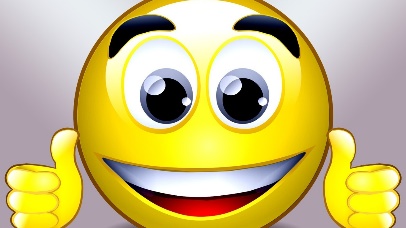 6
Le Marché de l’esthétique en 2016
Le sens du service, du toucher et de la créativité
Essentiellement des prestations manuelles:
31/05/2016 SDelsahut
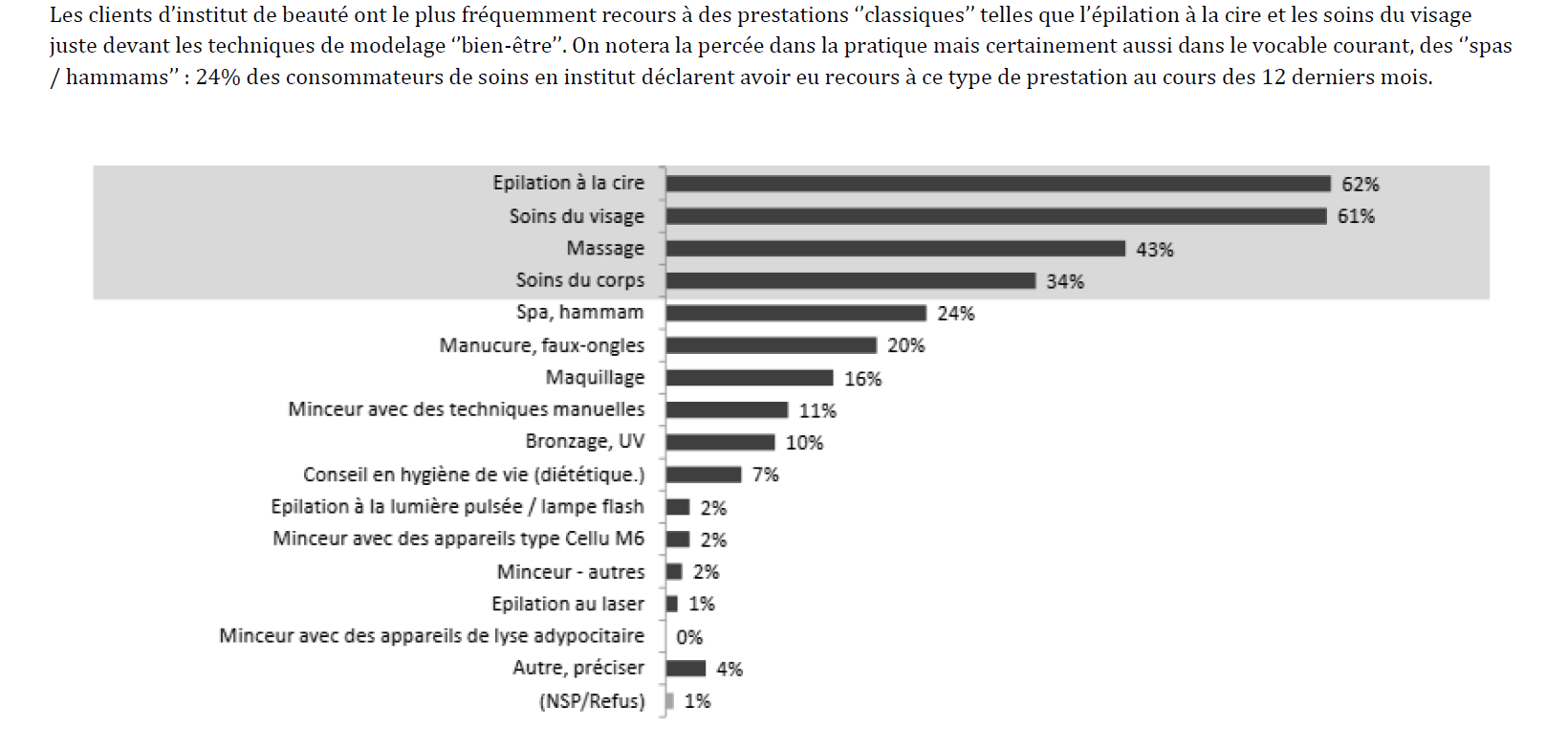 CNAIB SPA  Document
7
Le Marché de l’esthétique en 2016
L’organisation, la gestion d’entreprise et la
veille professionnelle 

Le sens de la rentabilité 

Le prix moyen d’une prestation:  44 €:

40% coût de la main d’œuvre
26% coût du loyer , assurances , impôts…
16% TVA
9%  Consommation de produits, eau, électricité, fournitures.

Résultat: entre 9%et 10%

Analyser le marché et le potentiel de développement
31/05/2016 SDelsahut
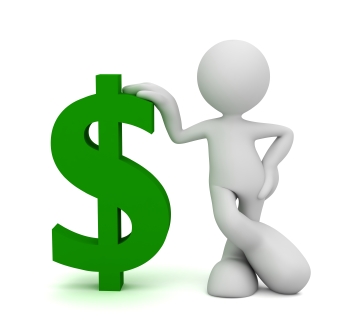 CNAIB SPA  Document
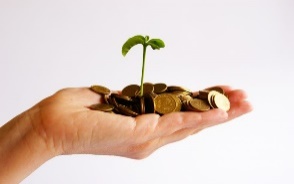 8
Le Marché de l’esthétique en 2016
La Concurrence et la Clientèle
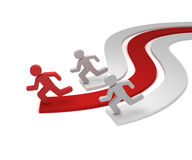 La Concurrence:

Sur le marché des soins
          Les professionnelles subissent la concurrence des professions connexes (coiffeur, parfumerie, parapharmacie …) ainsi que le développement des innovations technologiques en matière de petit électroménager qui offrent la possibilité aux consommateurs de réaliser certains soins, réservés jadis aux professionnels  du secteur, à leur domicile (épilateur laser, baignoire balnéo, manucure etc. …)
La clientèle :
10% des femmes
2% des  hommes 
Le potentiel de développement du secteur reste très important
31/05/2016 SDelsahut
CNAIB SPA  Document
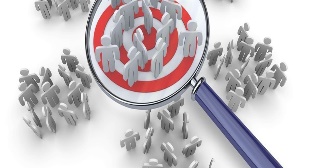 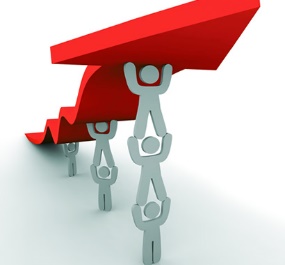 9
Le Marché de l’esthétique  en 2016
Alors on fait Quoi
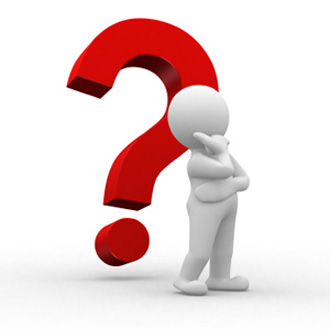 31/05/2016 SDelsahut
On adapte les référentiels d’examen à la demande du marché et des professionnel(le)s !

LES TENDANCES:
Le bien être
L’anti âge
Les techniques de prothésie ongulaire
Les techniques d’embellissement des cils et du regard
Les nouvelles technologies d’appareil pour la minceur, le vieillissement et les épilations
Le développement durable

IL FAUT DIVERSIFIER LES OFFRES
CNAIB SPA  Document
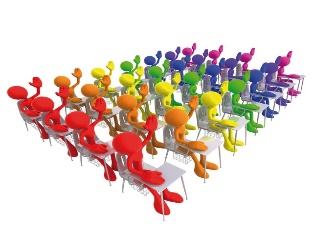 10
Le Marché de l’esthétique en 2016
En 2016
16 % de chefs d’entreprise sont titulaires du BTS
25 % des chefs d’entreprises sont titulaires d’un Bac professionnel ou d’un BP

Les autres entreprises ont besoin de personnel formé aux nouvelles demandes des consommateurs !
D’où le réel intérêt de la rénovation du 
 BAC professionnel Esthétique Cosmétique Parfumerie
La profession attend de nouvelles professionnelles !!!

Compétentes, autonomes, formées aux nouvelles techniques et technologies
31/05/2016 SDelsahut
CNAIB SPA  Document
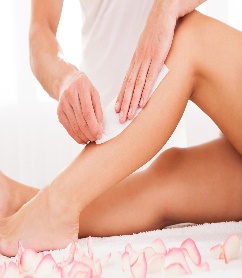 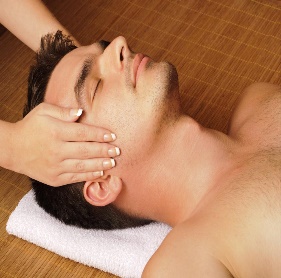 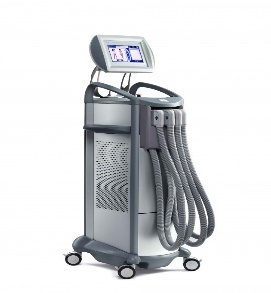 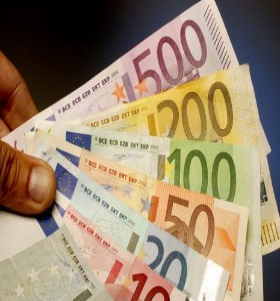 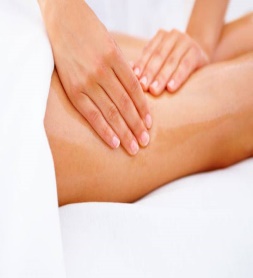 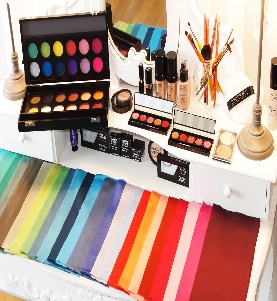 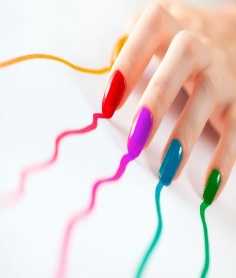 11
LES  ACTEURS DE LA REUSSITE
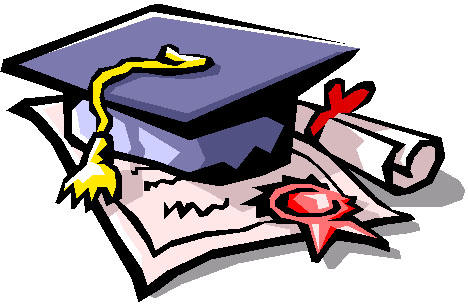 31/05/2016 SDelsahut
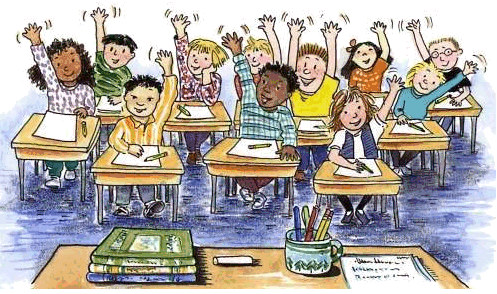 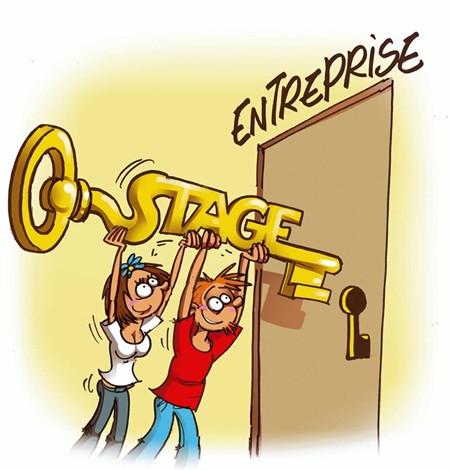 CNAIB SPA  Document
12
Le Marché de l’esthétique en 2016
CRITERES de choix d’un Institut
31/05/2016 SDelsahut
Les attentes en matière de choix d’un institut :

-Pour vous détendre 						74%
-Parce que cela fait partie de votre hygiène				61%
-Pour des occasions particulières, pour être sur votre « 31 »			48%
-Pour profiter d’une offre promotionnelle , un cadeau			46%
-Parce que vous y êtes obligé					14%
-En fonction de la compétence du personnel				67%
-Vous allez dans l’institut le plus proche 				65%
-Parce que vous avez l’habitude de passer par la même esthéticienne		59%
-Parce que vous avez plusieurs choses en un même lieu			52%
-En fonction de la renommée					49%
-En fonction de leur spécialisation sur une prestation en particulier		43%
-Parce qu’ils utilisent des marques connues de produits			30%
-Parce qu’ils font souvent des promotions				23%
CNAIB SPA  Document
13
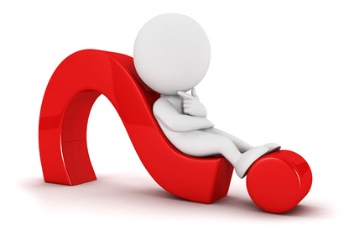 Le Marché de l’esthétique en 2016
Les 3 paradoxes de L’institut de Beauté
31/05/2016 SDelsahut
1/ La demande en bien être augmente 
     MAIS le CA baisse

2/ Les classes aisées se développent 
      MAIS les prix restent bas

3/ Les soins en institut génèrent des emplois et un lien social 
     MAIS la profession est peu reconnue par les services publics
CNAIB SPA  Document
14
Le Marché de l’esthétique en 2016
Les stratégies à adopter
31/05/2016 SDelsahut
1/ Opérer une montée en gamme des services pour soutenir la progression des prix


2/ Diversifier l’offre des services dans les Instituts vers les segments du bien-être et de l’image

3/ Développer une différenciation des prix en fonction des horaires pour mieux gérer l’irrégularité de l’activité au cours de la journée ou de la semaine
CNAIB SPA  Document
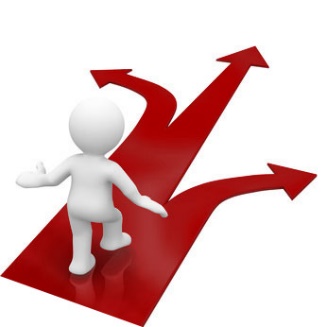 15
31/05/2016 SDelsahut
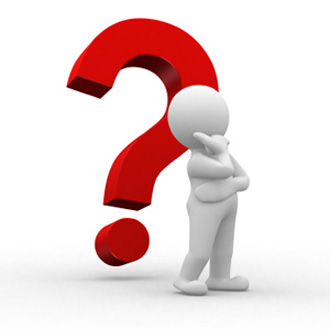 CNAIB SPA  Document
16
Le Marché de l’esthétique en 2016
31/05/2016 SDelsahut
Merci de votre attention!
CNAIB SPA  Document
17